BEZPIECZNE WAKACJE – NAJWAŻNIEJSZE ZASADY!!!
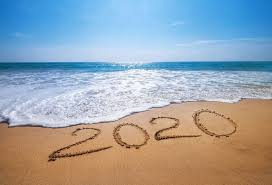 Zawsze informuj rodziców, gdzie i z kim przebywasz. Przekaż im także, o której godzinie zamierzasz wrócić.
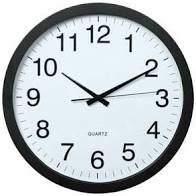 2. Pamiętaj o zasadach bezpiecznego przechodzenia przez jezdnię – przechodź na pasach dla pieszych i na zielonym świetle.
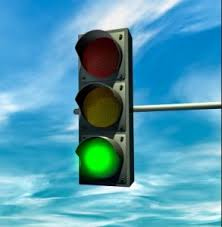 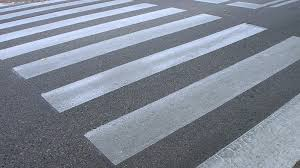 3. Nie rozmawiaj z obcymi. 
Nie oddalaj się z nieznajomymi, nie wsiadaj z nimi do samochodu.
Nie bierz słodyczy ani innych prezentów od obcych.
Poinformuj rodziców, gdyby ktoś Cię zaczepiał.
4. Kąp się tylko w miejscach do tego przeznaczonych, na strzeżonych i bezpiecznych kąpieliskach.
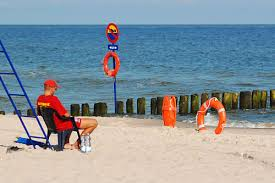 5. Pamiętaj o ochronie przed słońcem. W czasie upałów pij dużo wody i zawsze noś nakrycie głowy. Przed wyjściem na zewnątrz posmaruj się kremem z filtrem.
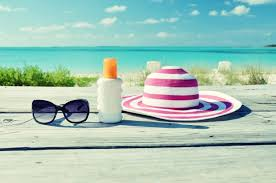 6. Zadbaj o właściwy ubiór – strój z elementami odblaskowymi, kask ochronny podczas jazdy na rowerze czy odpowiednie buty w czasie wycieczki w góry.
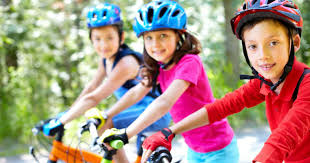 7. Nie oddalaj się bez pytania od rodziców – w nowych miejscach łatwo się zgubić.
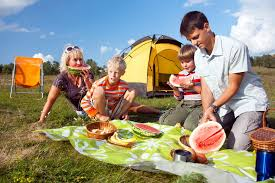 8. Podczas spacerów po lesie stosuj preparaty odpędzające owady i kleszcze.
9. Nie rozpalaj ogniska w lesie.
10. Pamiętaj o numerach alarmowych. W razie potrzeby dzwoń i wezwij pomoc.